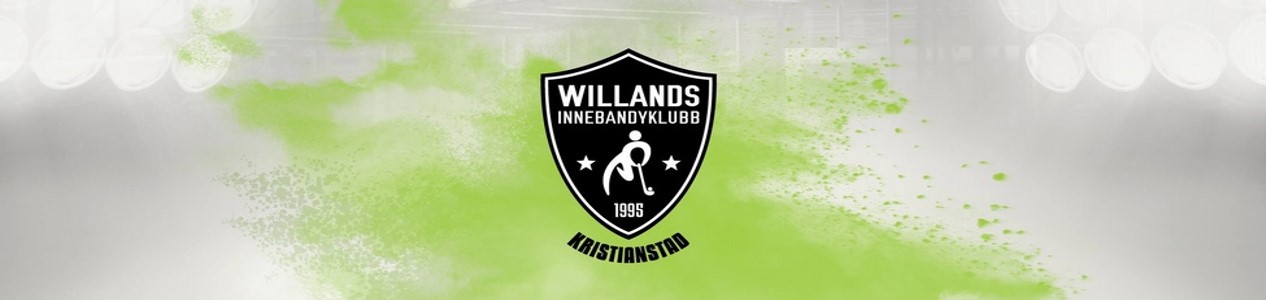 Instruktion för matchklockan
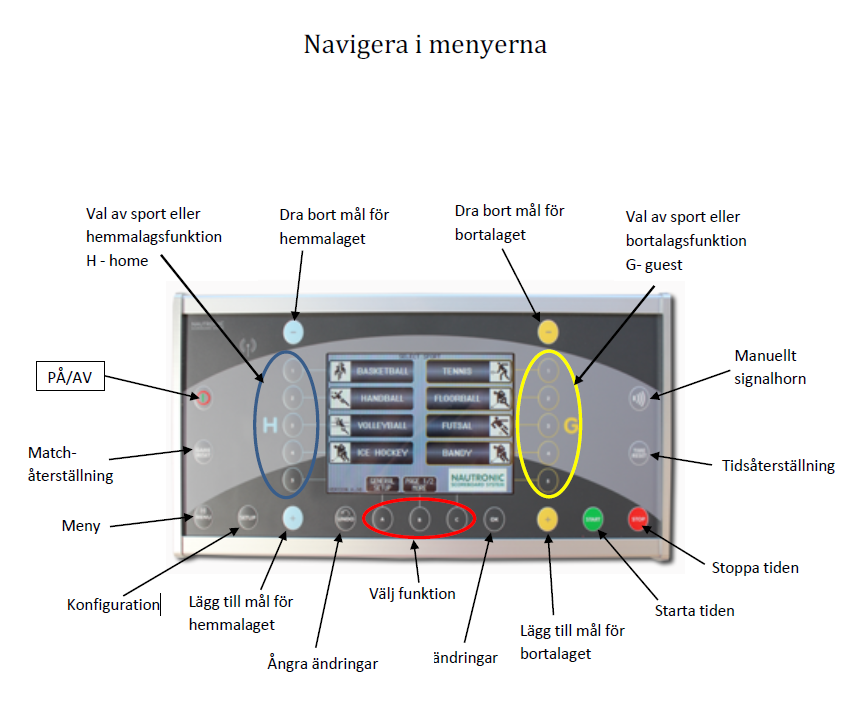 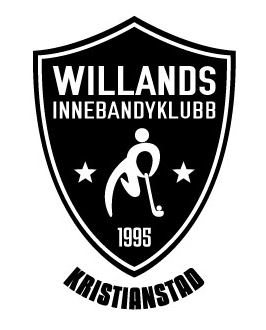 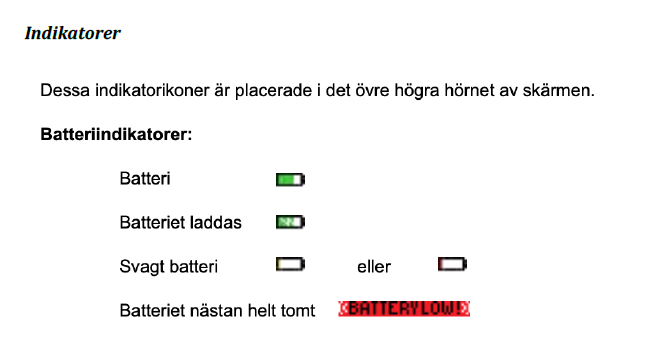 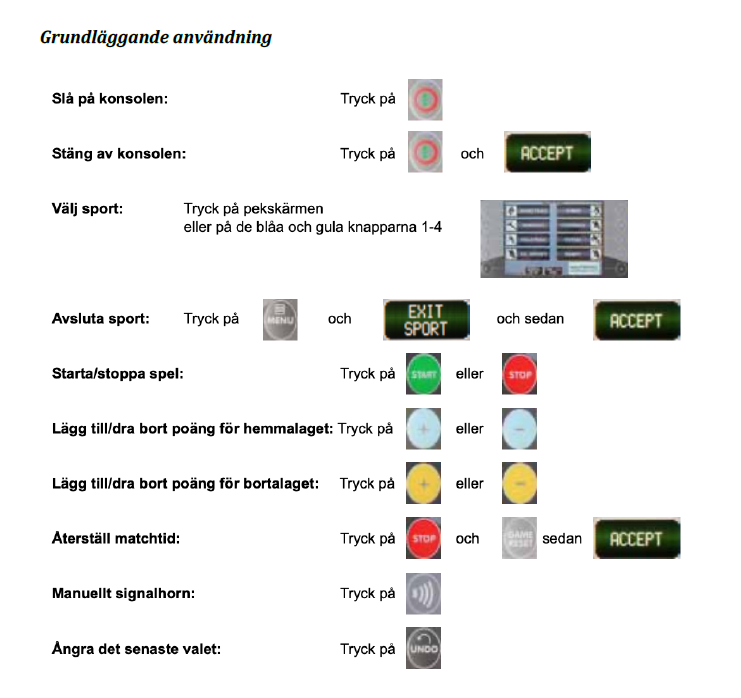 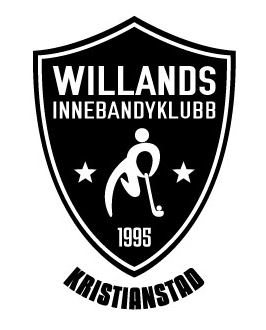 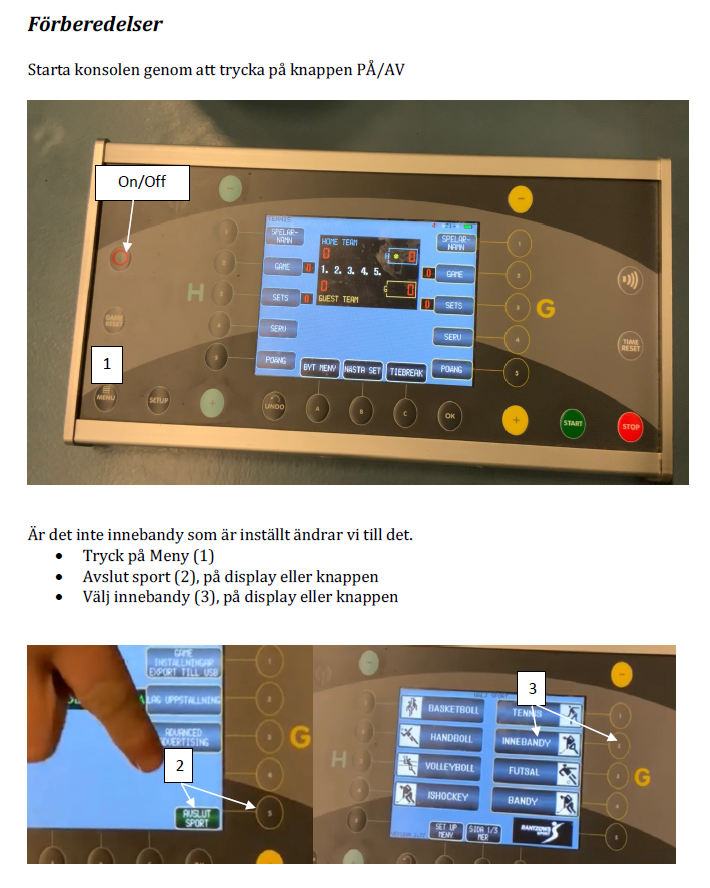 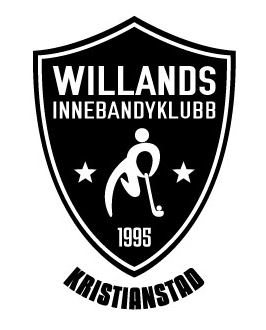 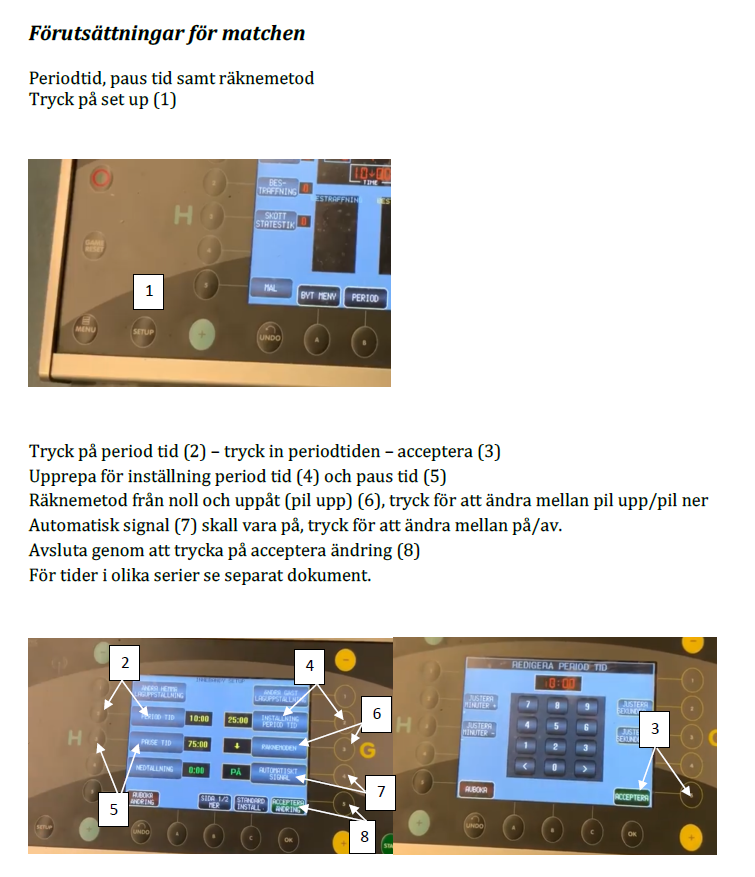 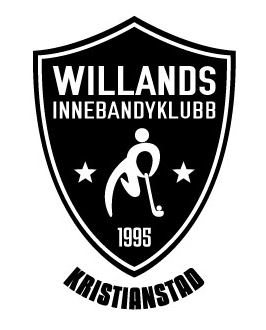 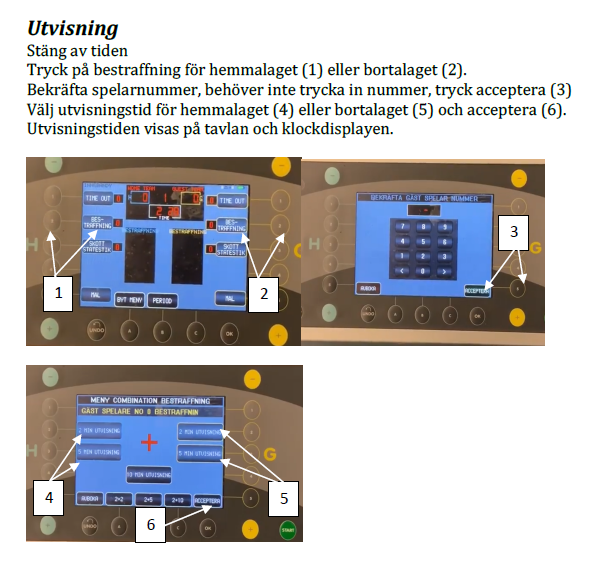 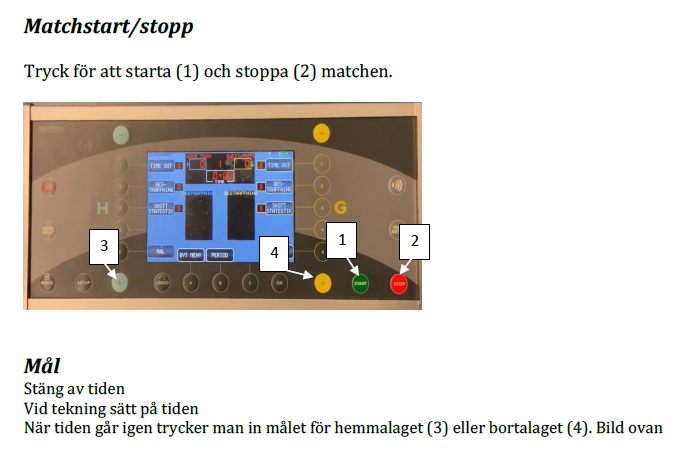 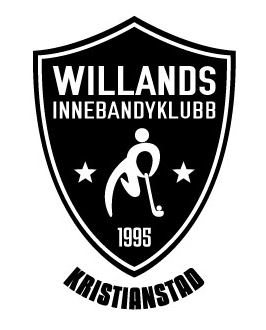 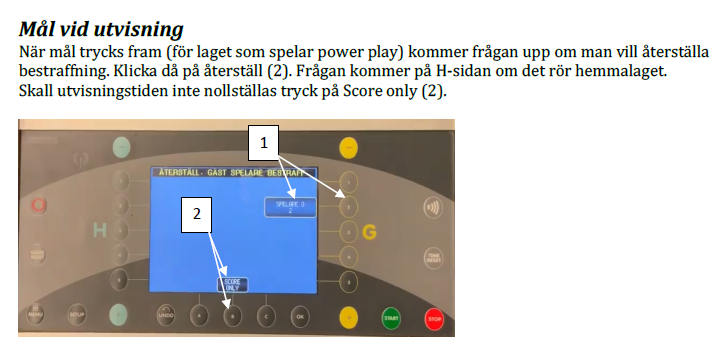 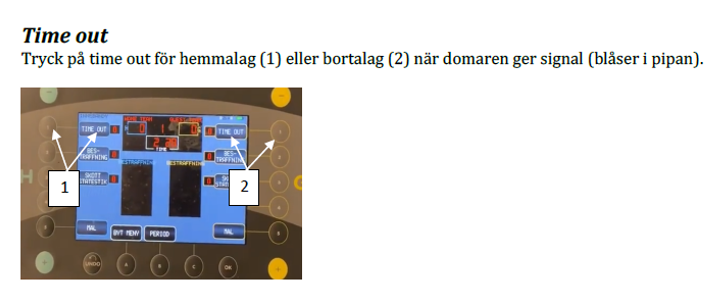 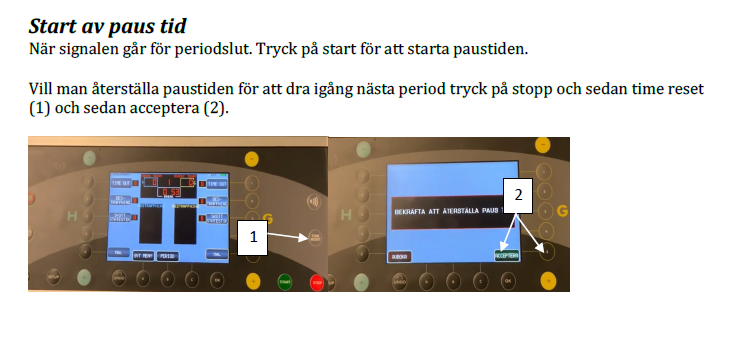 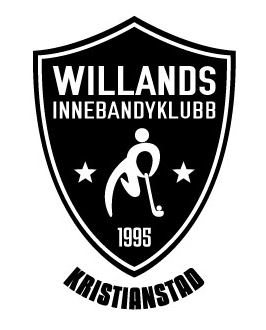